Χρώμα
Τάξη Γ
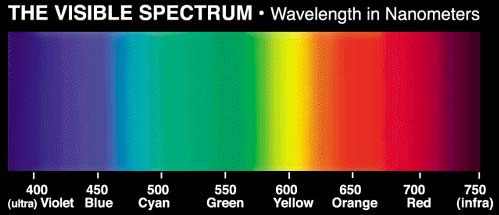 Πως βλέπουμε ;
Μήκη κύματος φωτός (χρωματικό φάσμα)
Φως
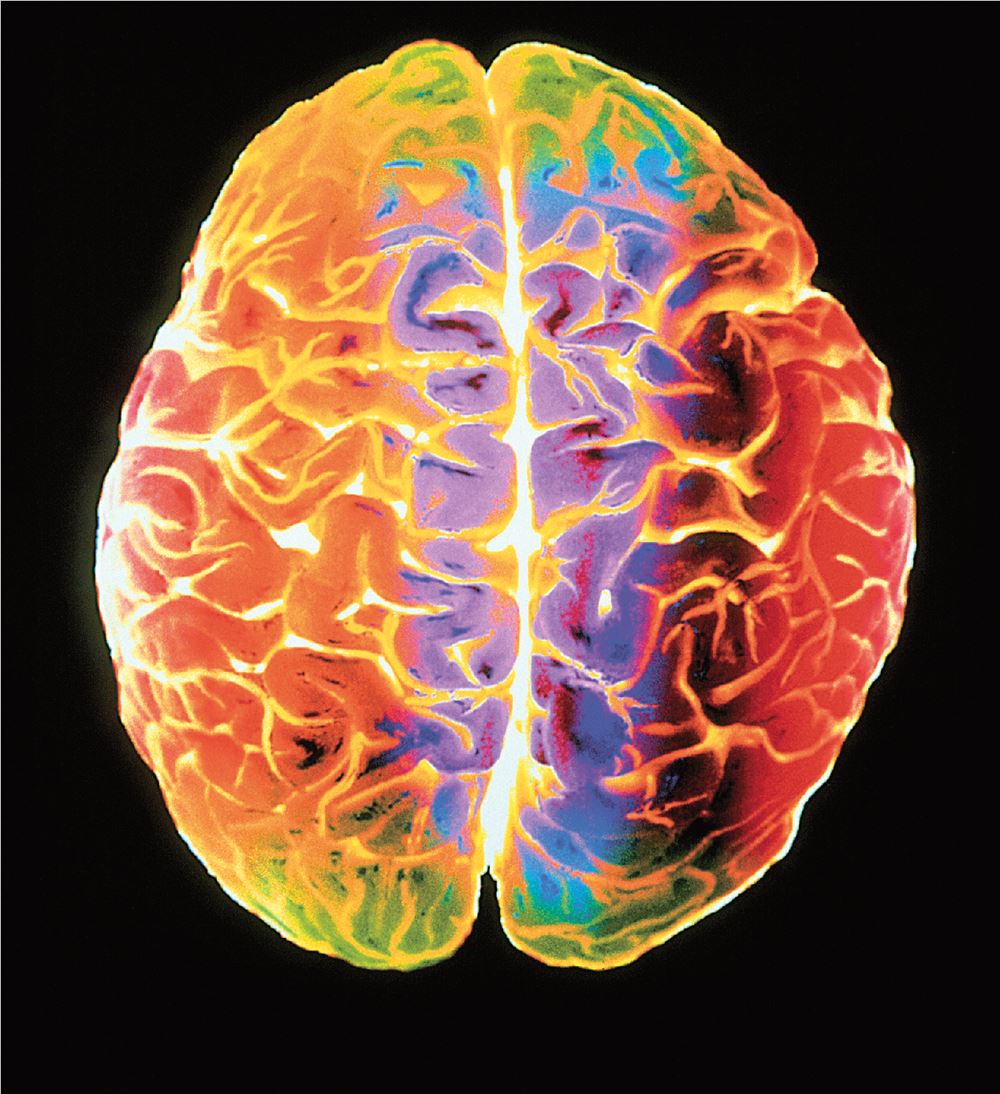 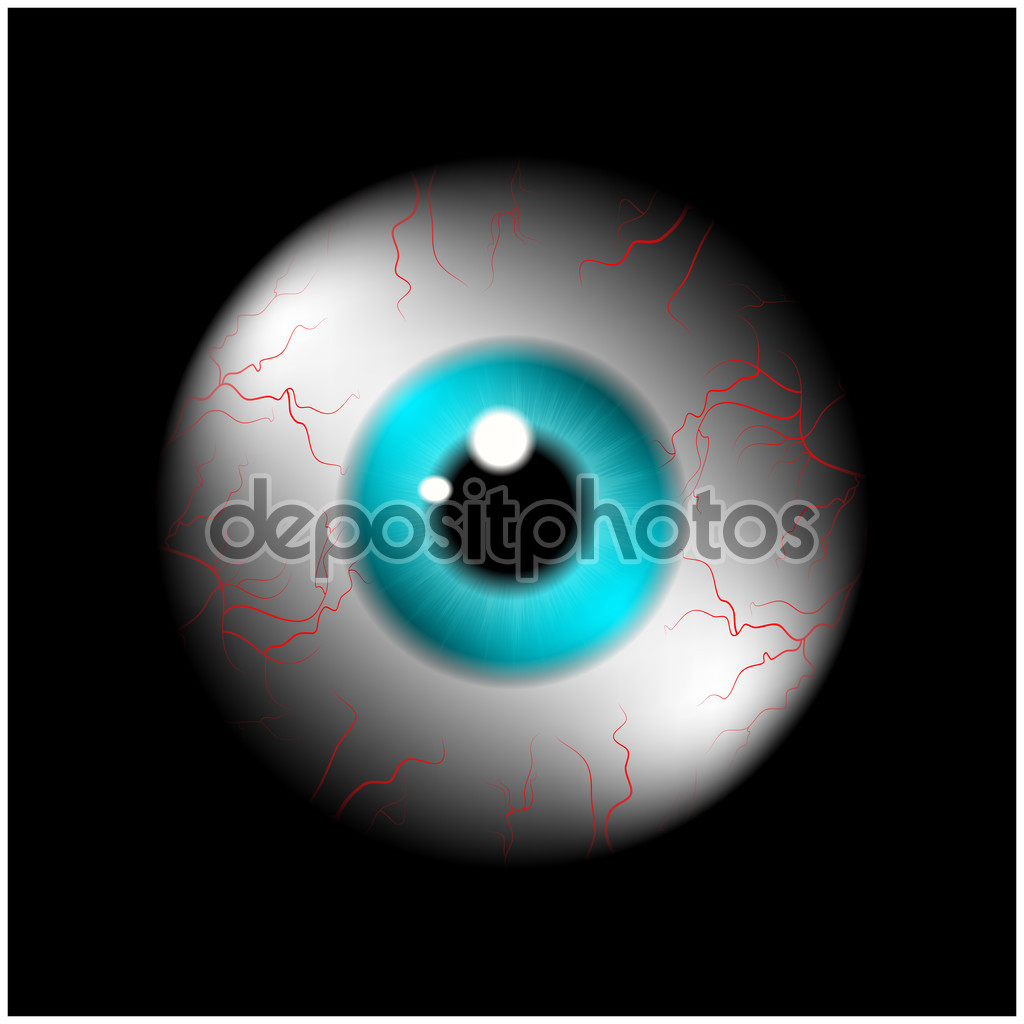 Αντικείμενο που αντανακλά το φως
εγκέφαλος
μάτι
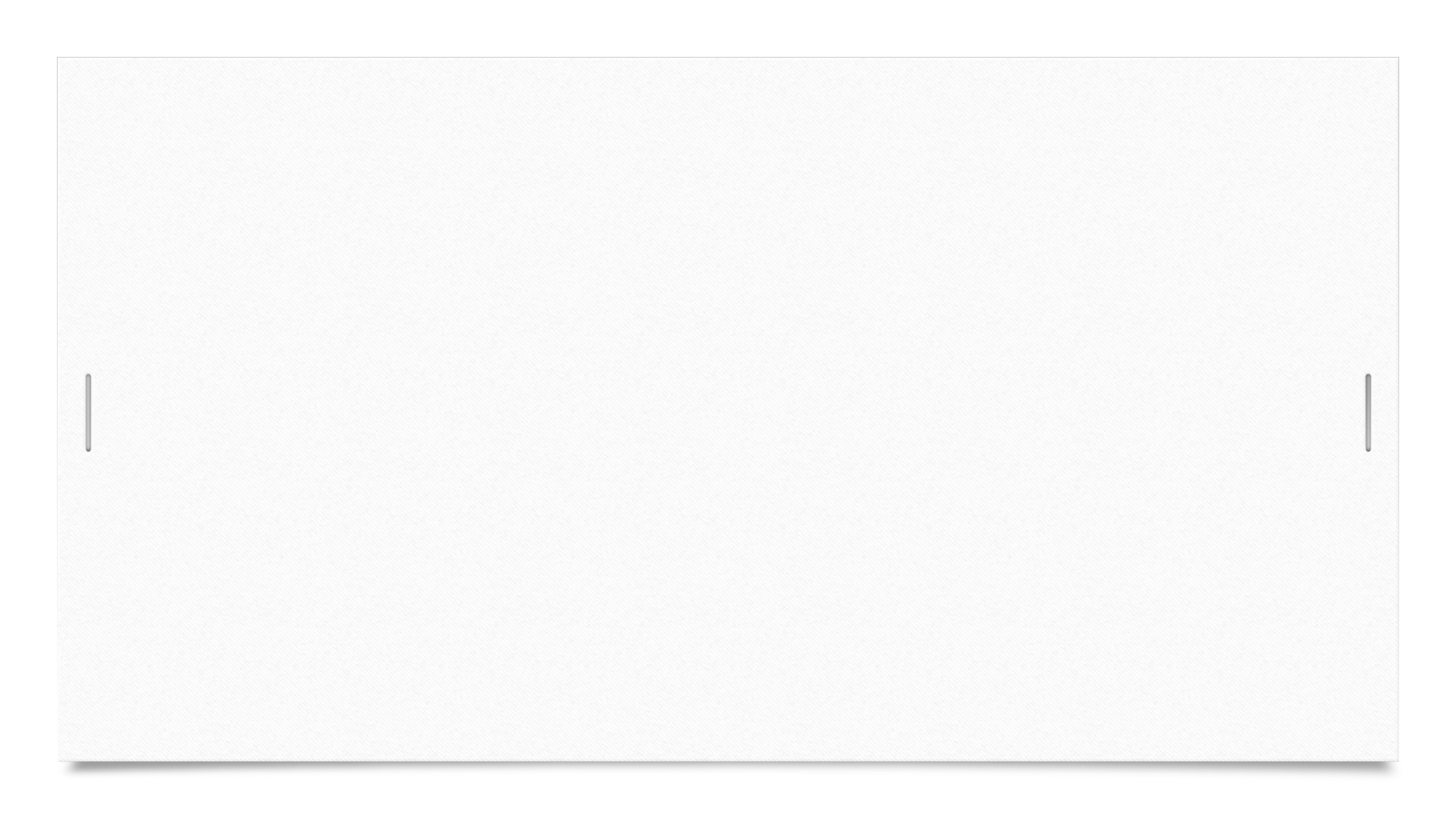 Χρωματικός κύκλος
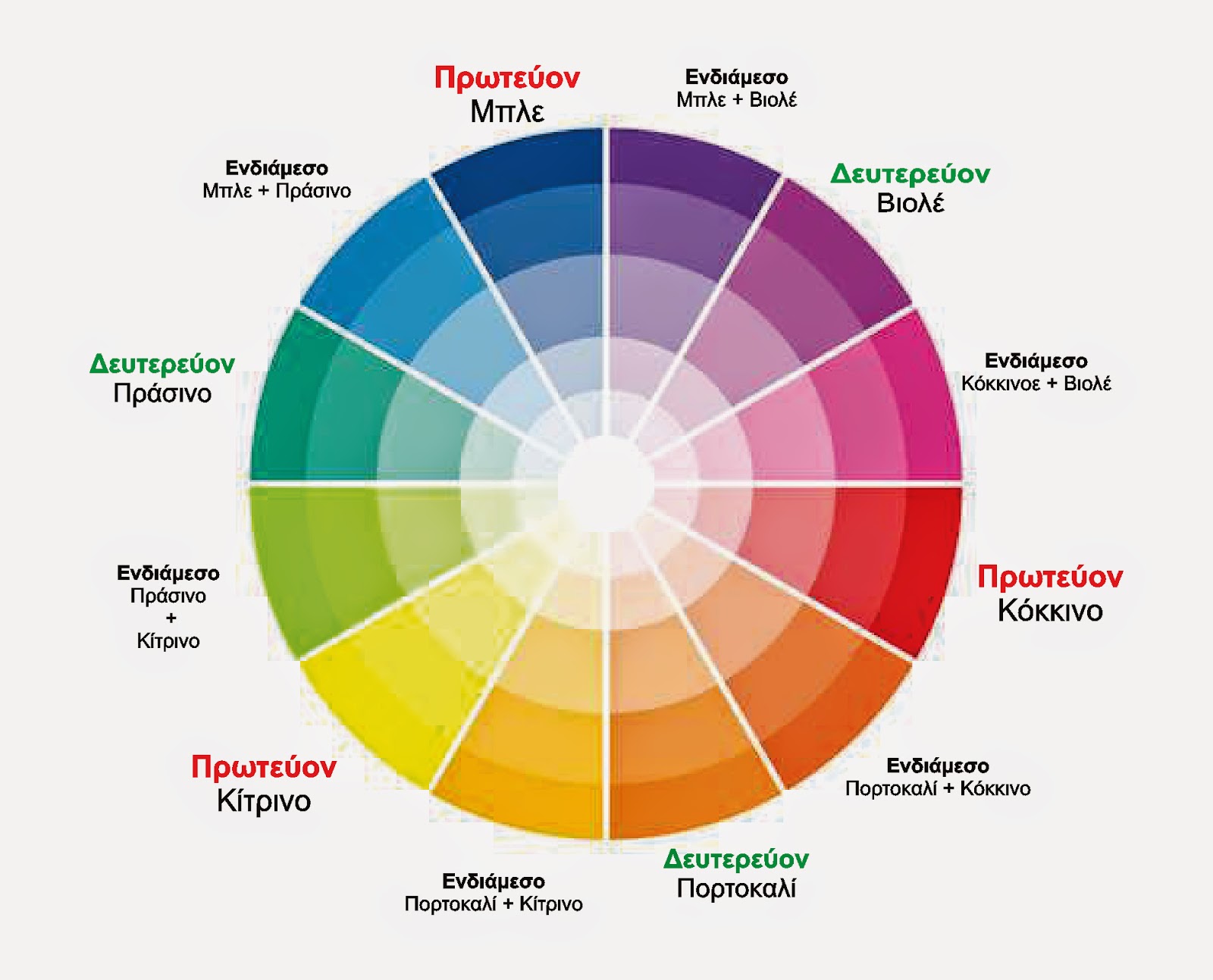 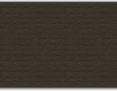 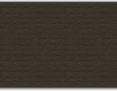 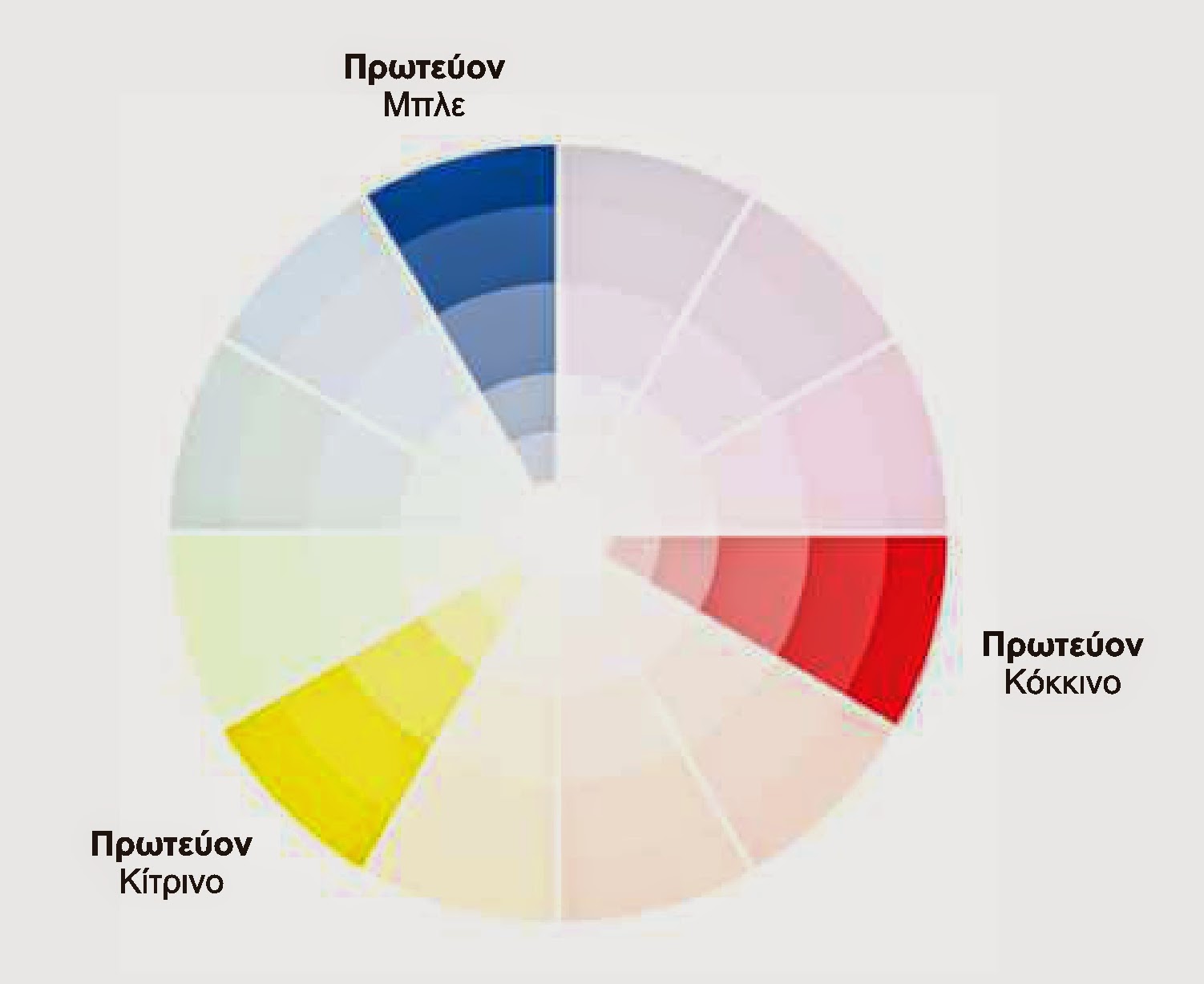 Βασικά χρώματα ή Πρωτεύοντα
Τι είναι τα βασικά χρώματα; 

Δεν μπορούμε να τα φτιάξουμε

Μπουρουμε να φτιάξουμε άλλα χρώματα
Πώς τα φτίαχουμε ;
Συμπληρωματικά χρώματα ή Δευτερεύον
Ποία είναι τα  3 συμπληρωματικά χρώματα;
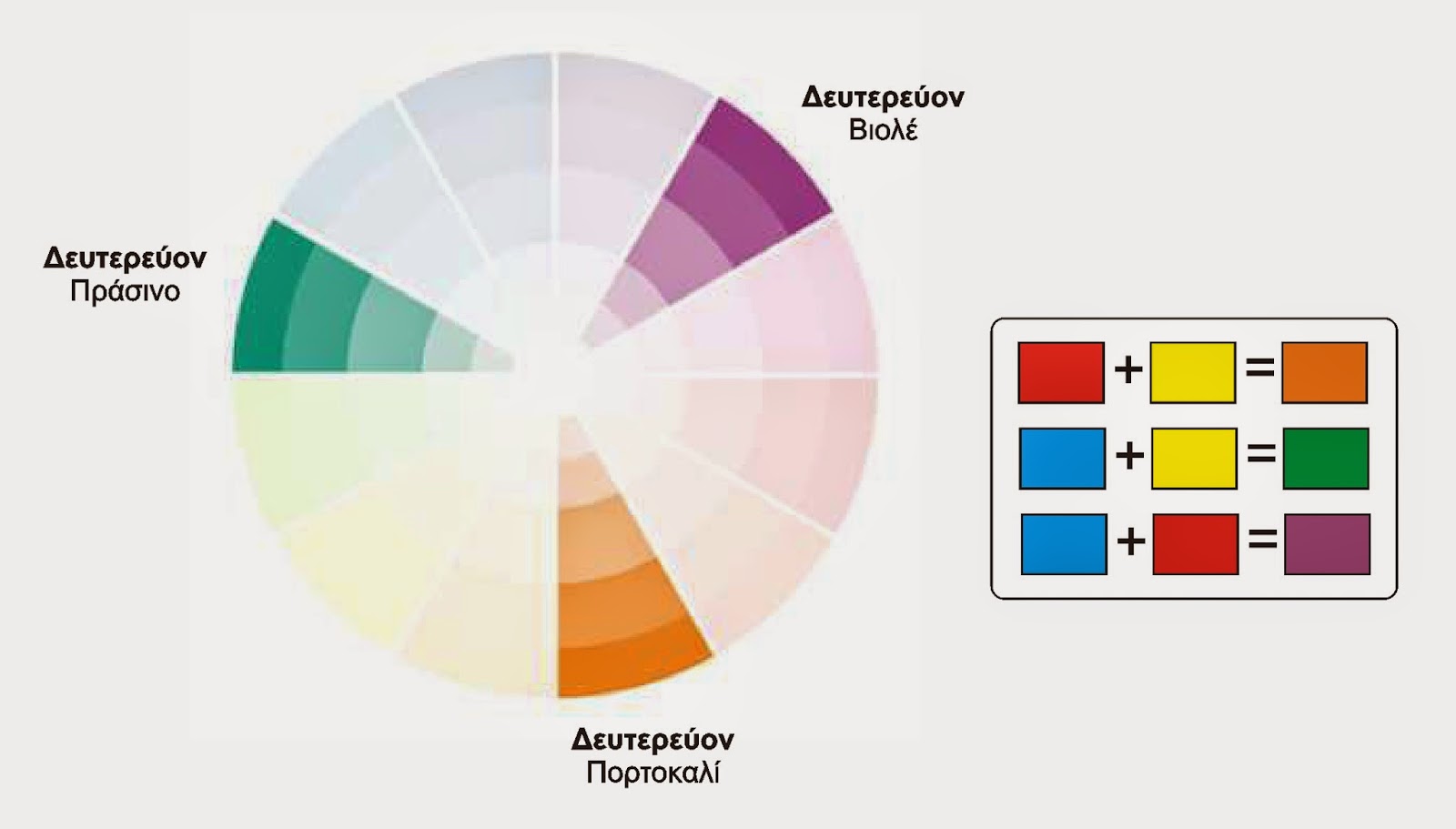 2 διαφορετικά βασικά χρώματα σε ίδιες ποσότητες!
Ενδιάμεσα χρώματα ή Τριτεύοντα
Ποία είναι τα ενδιάμεσα  χρώματα;
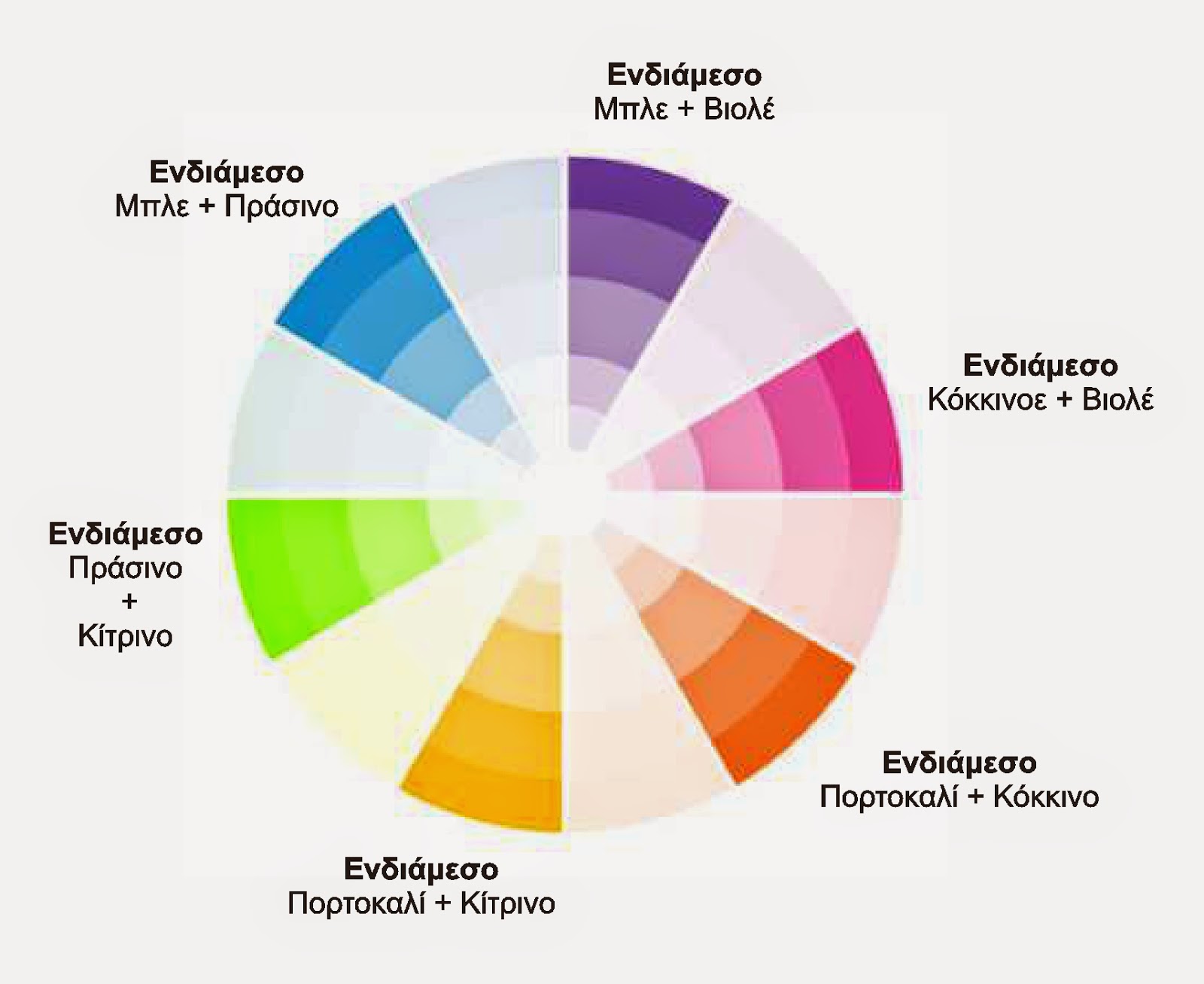 Τα χρώματα που γίνονται με 2 βασικά και ένα από αυτά έχει περισσότερη ποσότητα.
Πορτοκαλί + κίτρινο  
Ή
Πορτοκαλί +κόκκινο
Ποια είναι τα ουδέτερα χρώματα ;
Το μαύρο, το άσπρο, το γκρι, το καφέ  και το καφέ με διάφορες ποσότητες άσπρου.
Ουδέτερα χρώματα
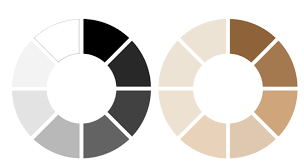 Το άσπρο και το μαύρο ΔΕΝ ΜΠΟΡΟΥΜΕ
 το γκρι  (άσπρο +μαύρο)
Το καφέ (κόκκινο +κίτρινο +μπλε)
Πως τα δημιουργούμε το μαύρο, το άσπρο, το γκρι, το καφέ  ;
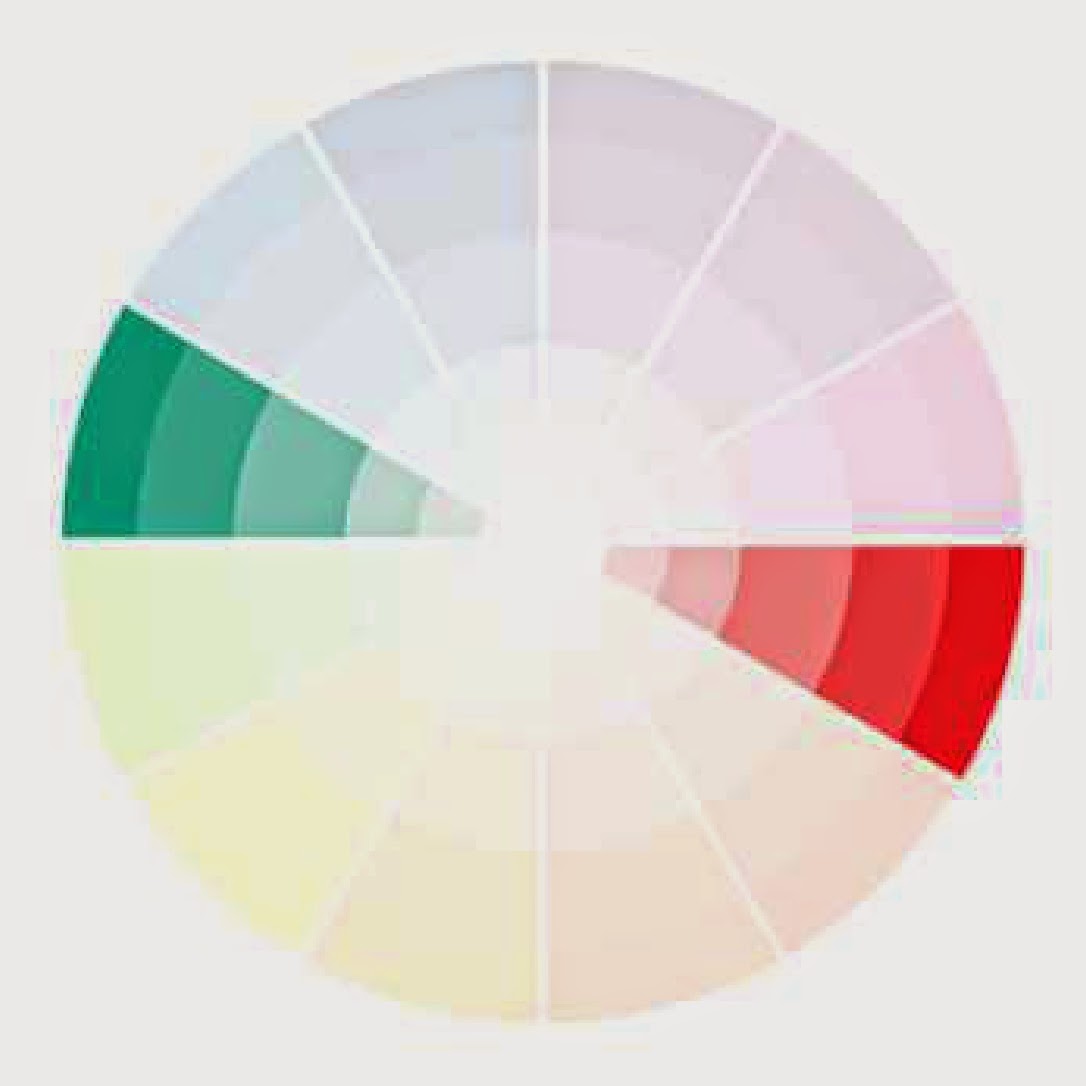 Αντίθετα χρώματα
Τι είναι τα αντίθετα χρώματα; 

Σχέση χρωμάτων 
1 βασικό με 1 συμπληρωματικό που δεν έχουν καμια σχάση μεταξύ  τους
είναι απένατι στο χρωματικό κύκλο
Αντίθετα χρώματα  και καλλιτέχνης
Το έργο Sunset in Venice, του Claude Monet χρησιμοποίει τα αντίθετα χρώματα μπλε- πορτοκαλί.
Δραστηριότητα
Δημιουργήστε ένα τοπίο που να κυριαρχούν τα αντίθετα χρώματα .

Καλή επιτυχία!!!!